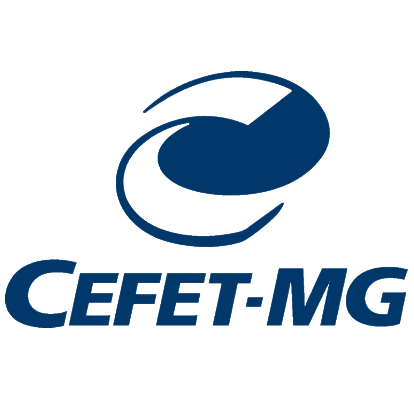 DIRETORIA DE GRADUAÇÃO
Currículo e reestruturação curricular
Coordenação Geral de Desenvolvimento e Acompanhamento da Graduação




Belo Horizonte - MG
2019
Por quê?
Porque o currículo não é um artefato técnico e neutro;

Para compreender o currículo no âmbito da “moldura mais ampla de suas determinações sociais, de sua história, de sua produção contextual” (MOREIRA; SILVA, 2009, p. 08).
Geral: Compreender pressupostos de organização curricular.

Específicos:
Analisar fundamentos de organização curricular;
Refletir sobre planejamento curricular.
Objetivos
O que é currículo?
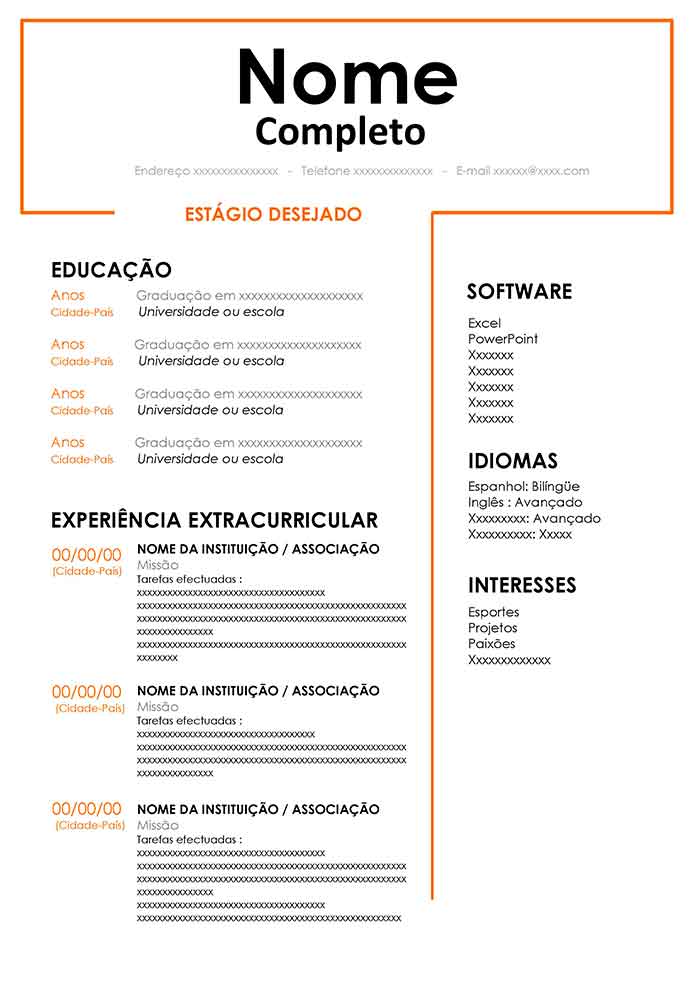 Etimologia
Curriculum vem do Latim e significa caminho, trajeto, percurso, pista ou circuito atlético;

Deriva de currere – correr, curso ou carro de corrida. Pode se referir ainda à ordem como sequência e à ordem como estrutura. (GOODSON, 1995)
Onde e como se começa a utilizar o termo no campo educacional?
O conceito de currículo como percurso formativo emerge entre os séculos XV e XVII:

Universidade de Leiden (Holanda), em 1582;
Universidade de Glasgow (Escócia), por volta do ano de 1633;
Grammar School of Glasgow, por volta do ano de 1643. (HAMILTON, 1992).


Curriculum passa a ser utilizado em referência a um curso completo. Não se tratava apenas de unidades pedagógicas ou de períodos curtos de estudo. (HAMILTON, 1992; GOODSON, 1995)
Seleção e organização de conteúdos escolares?
O currículo ganhou espaço na academia, nos cursos de formação de professores e especialistas em educação, tomando por objeto a seleção e a organização dos conhecimentos escolares, principalmente.

Mas esta é uma concepção elementar. (SACRISTÁN, 2000)
O poder regulador do currículo, junto com outras “invenções”
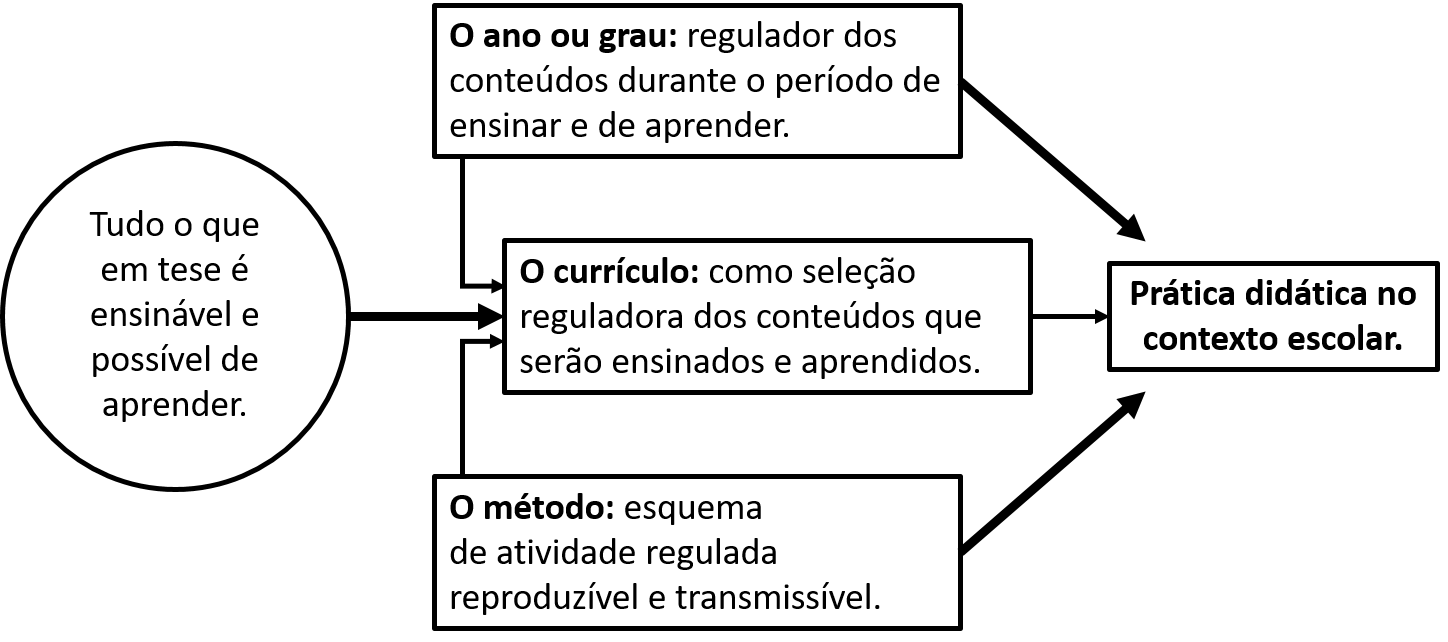 Fonte:  Sacristán (2013, p. 18)
“O currículo determina que conteúdos serão abordados e, ao estabelecer níveis e tipos de exigências para os graus sucessivos, ordena o tempo escolar”, ordenando também outros elementos do processo ensino-aprendizagem. (SACRISTÁN, 2013, p. 18)
Níveis, graus, exigências, rituais, credenciais...
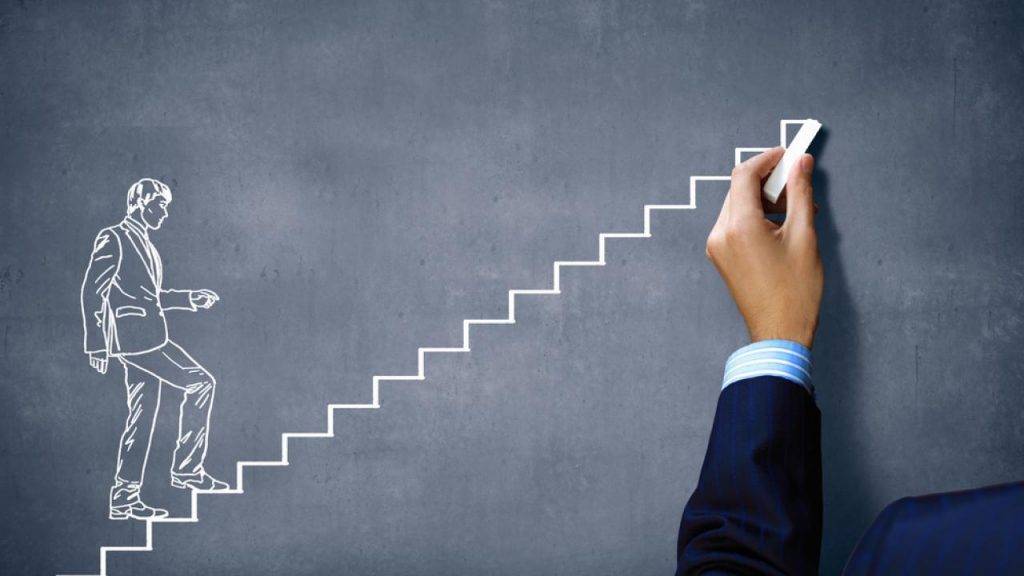 O currículo não é neutro, porque “[...] é sempre parte de uma tradição seletiva, resultado da seleção de alguém, da visão de um grupo acerca do que seja conhecimento legítimo. É produto das tensões, conflitos e concessões culturais, políticas e econômicas que organizam e desorganizam um povo”. (APPLE, 2009, p. 59)
O currículo dos urubus

(Rubem Alves)
De quem é o conhecimento “legítimo”?
Tecnicismo
Tecnicismo
Currículo oculto
Reprodução de ideologias
Como? Quando?
Por quê?
Códigos de classe
Neutralidade?
Currículo eurocêntrico
Processamento de pessoas
Currículo racista
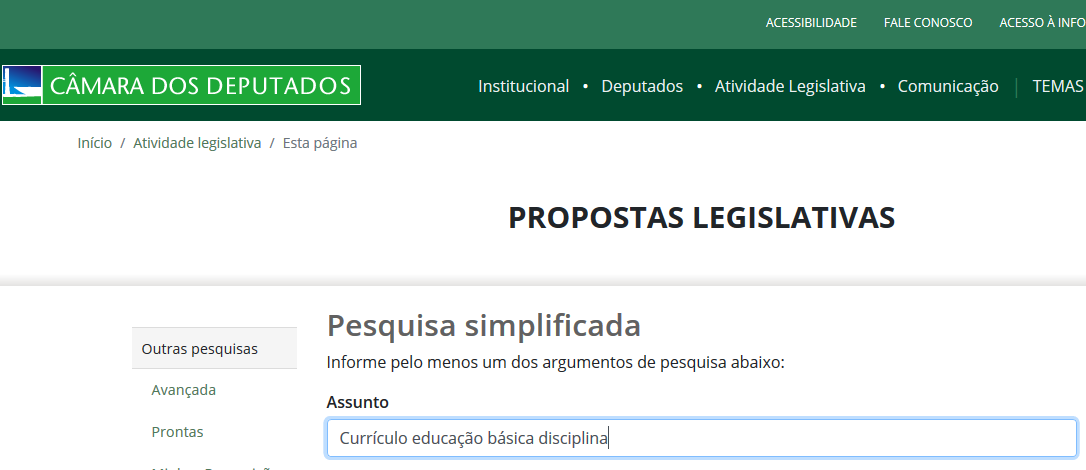 Pesquisa realizada em 29/07/2019:  831  Resultados encontrados
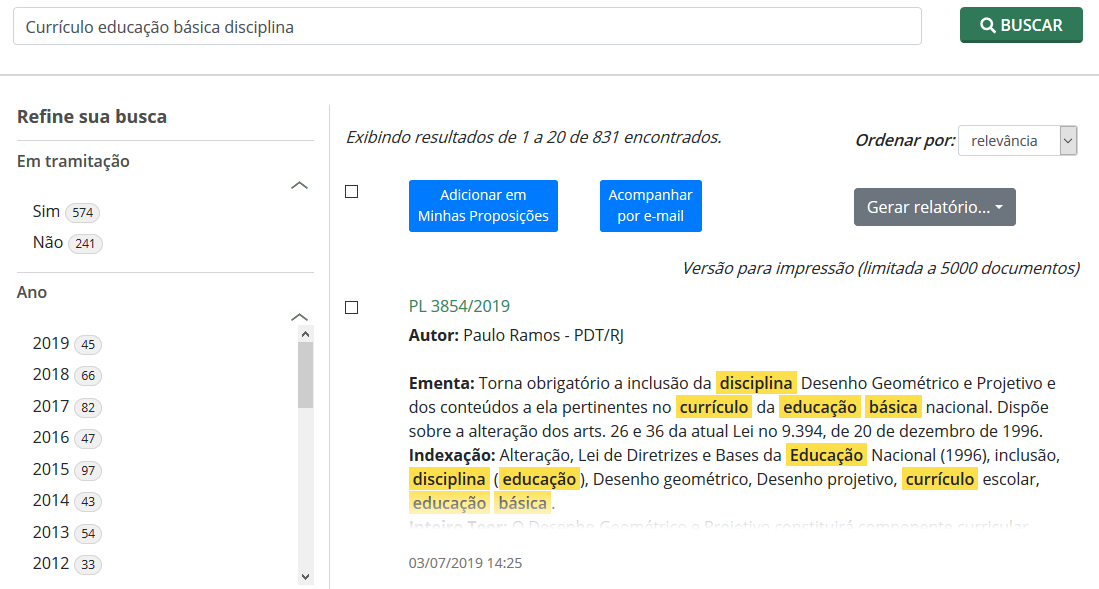 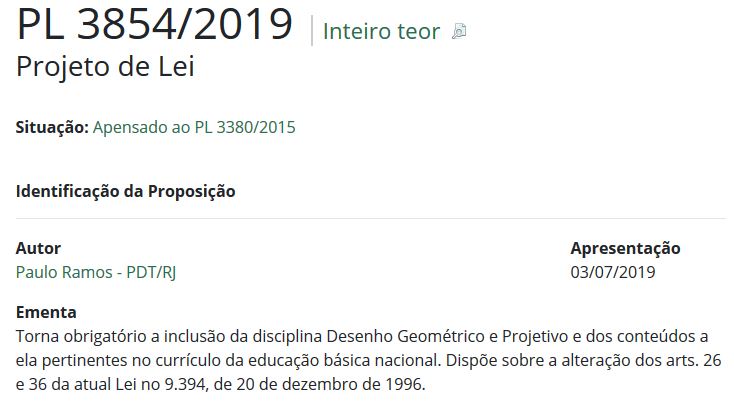 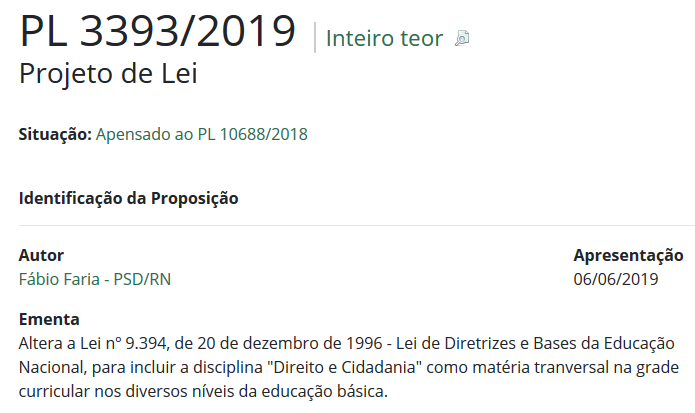 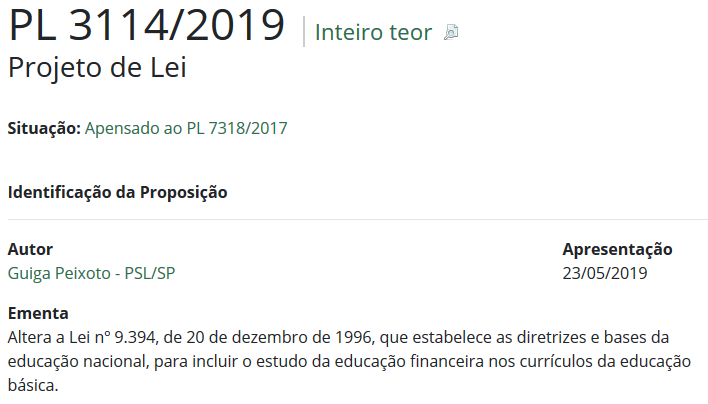 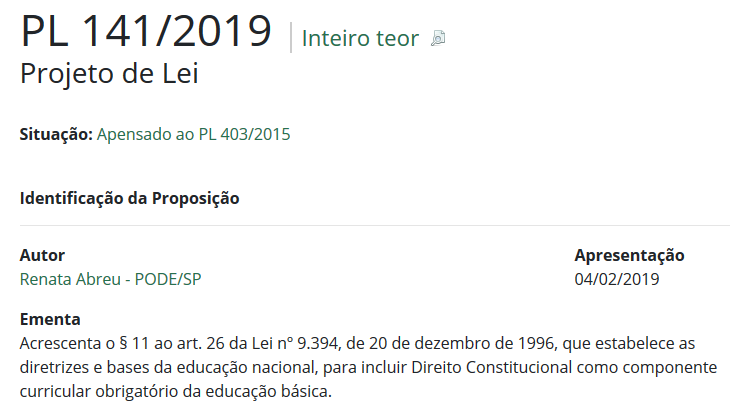 Currículo e sociedade
“Poder” na estruturação do currículo
O currículo não pode ser compreendido e transformado se não se fizer perguntas fundamentais sobre suas conexões com relações de poder.
Requisito legal e normativo versus adicional para alcance de pontuação
Segurança do Trabalho
Ensino de Libras
Ensino de História da África
Educação das Relações Étnico-Raciais
Direitos Humanos
Educação Ambiental
Esquema para uma teoria do currículo
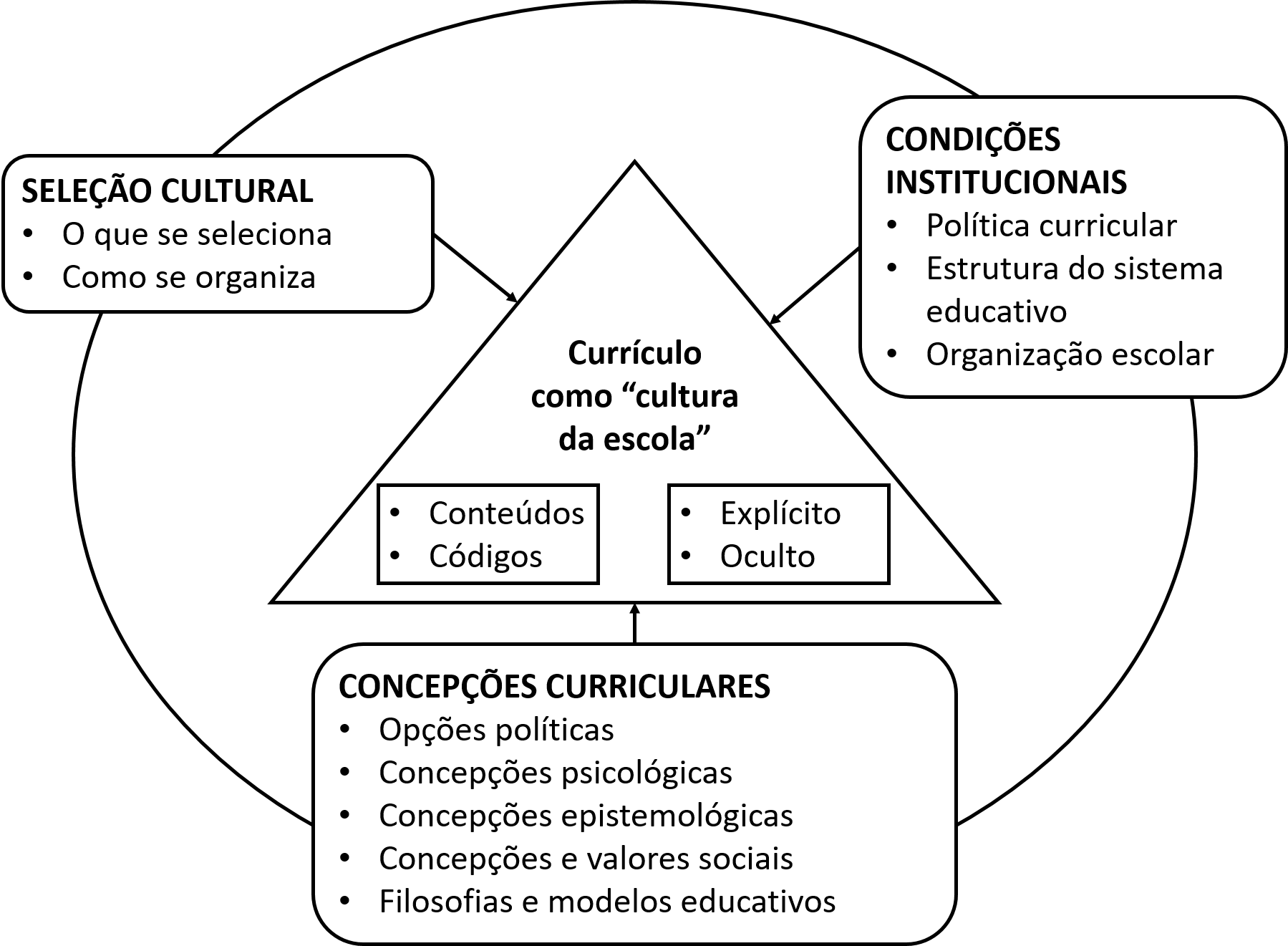 Fonte:  Sacristán (2000, p. 36)
Ao associar conteúdos, graus etc., “o currículo se torna um regulador das pessoas” (SACRISTÁN, 2013, p. 18, grifo meu).
 O currículo age “como um instrumento que tem a capacidade de estruturar a escolarização, a vida nos centros educacionais e as práticas pedagógicas, pois dispõe, transmite e impõe regras, normas e uma ordem que são determinantes” (SACRISTÁN, 2013, p. 18, grifo meu).
 O currículo reagrupa em torno de si “uma série de subsistemas ou práticas diversas, entre as quais se encontra a prática pedagógica”. (SACRISTÁN, 2000, p. 16)
Institui costumes, reorganiza procedimentos e fluxos...
Sistema curricular e subsistemas que o determinam
Fonte:  Sacristán (2000, p. 23, adaptado)
É uma prática que se expressa em comportamentos diversos;

Como projeto baseado num plano construído e ordenado, relaciona princípios à realização destes;

Somente “concretiza seu valor na prática”, aquilo que se faz para além da declaração de intenções;

Estabelece um diálogo “entre agentes sociais, elementos técnicos, alunos que reagem frente a ele, professores que o modelam etc.” (SACRISTÁN, 2000, p. 15-16).
O currículo codifica e controla os procedimentos didático-pedagógicos:
Tempo de integralização;
Pré-requisitos, correquisitos;
Procedimentos e instrumentos avaliativos;
Práticas e estratégias didáticas (que disciplinas precisam de laboratório?);
Distribuição das disciplinas por períodos? Quais vêm antes e quais vêm depois? 
Tempo dedicado a cada área considerada necessária (que carga horária?) (também ligada ao poder dos grupos internos);
Avaliação – teoria e prática.
O plano (texto curricular ou matriz curricular) não se efetiva exatamente como concebido;
O plano (matriz) é uma declaração de intenções, uma prescrição.

“O currículo na ação é a última expressão de seu valor, pois, enfim, é na prática que todo projeto, toda ideia, toda intenção, se faz realidade de uma forma ou outra; se manifesta, adquire significação e valor, independentemente de declarações e propósitos de partida.” (SACRISTÁN, 2000, p. 201)
Currículo como “processo e prática”
Currículo como processo
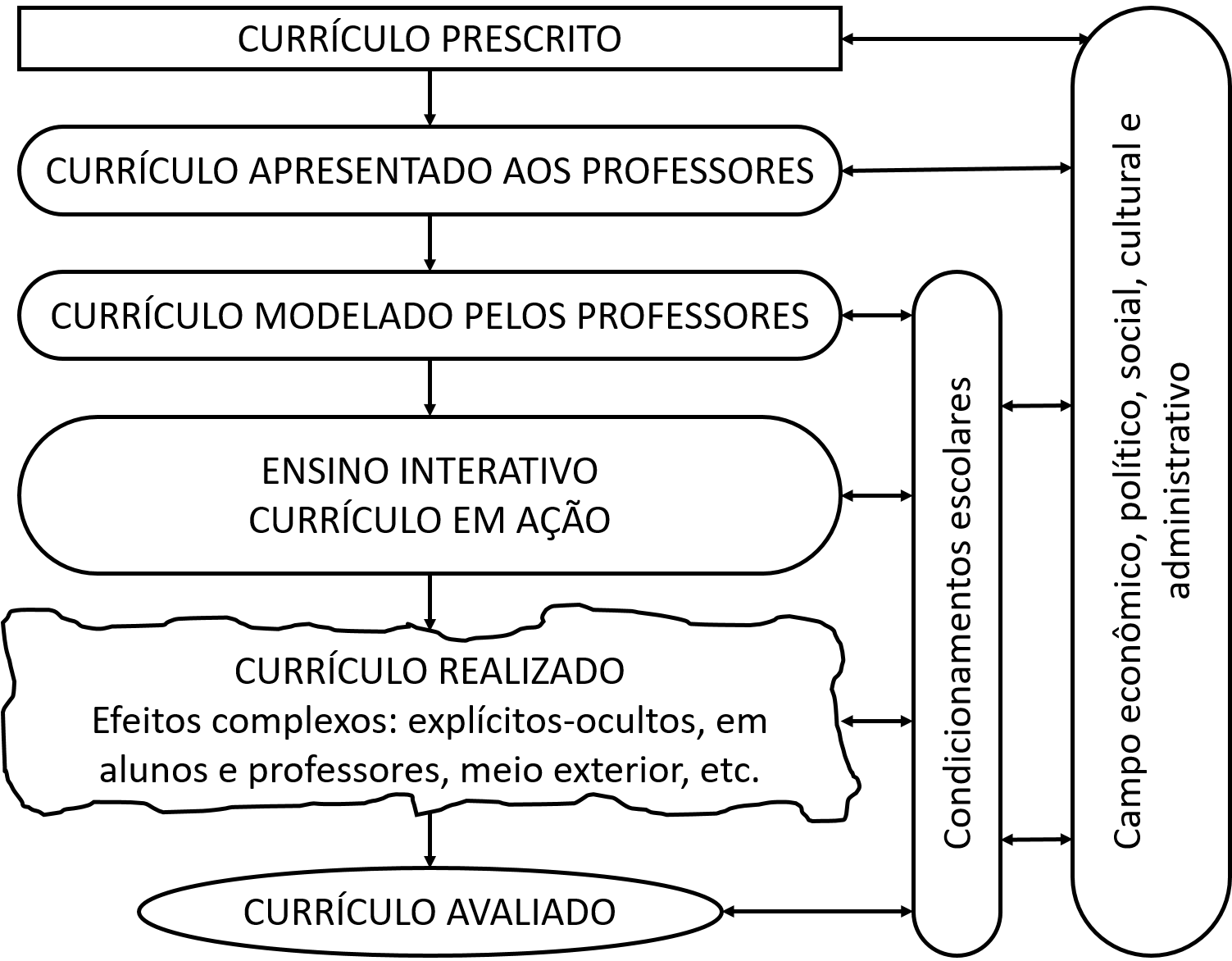 Fonte: Sacristán (2000, p. 105).
Currículo como processo (no interior da instituição de ensino)
Fonte: Adaptado de Sacristán (2000, p. 105).
Currículo Prescrito: dimensão expressa nos normativos da política educacional referentes ao currículo. São as diretrizes curriculares definidas pelo Ministério da Educação, pelas unidades federativas, pelos municípios.
Currículo apresentado aos professores: é a tradução do currículo prescrito em forma de livros-texto, por exemplo, ou orientações mais precisas daquilo que foi definido apenas genericamente no currículo prescrito.
Currículo moldado pelos professores: refere-se à intervenção que o professor realiza na tradução e uso que faz dos livros-textos e de outros materiais didáticos na efetivação do currículo. Os planos de aula e as atividades realizadas pelos professores, as orientações que dão aos alunos, a forma como lidam com estes, tudo isso faz parte da moldagem do currículo pelos professores.
Currículo em ação: refere-se à realização de um currículo como prática, considerando tanto os propósitos de partida (ou até sua negação) e a série de influências que sofre.
Currículo realizado: refere-se aos “efeitos aos quais, algumas vezes, se presta atenção porque são considerados ‘rendimentos’ valiosos e proeminentes do sistema ou dos métodos pedagógicos” (SACRISTÁN, 2000, p. 106).
Lembretes:

O ensino não se encerra em “efeitos” imediatamente observáveis;

Muitos de seus efeitos ficarão inobservados por serem complexos, indefinidos ou se apresentarem somente a médio e longo prazo.
Currículo avaliado: Nessa dimensão, consideram-se as “pressões exteriores de tipo diverso nos professores – como podem ser os controles para liberar validações e títulos, cultura, ideologias e teorias pedagógicas – levam a ressaltar na avaliação aspectos do currículo, talvez coerentes, talvez incongruentes com os propósitos manifestos” (p. 106). 

O currículo avaliado, por ressaltar determinados componentes em detrimento de outros, acaba impondo critérios para o ensino e para a aprendizagem, porque se refere ao que é valorizado no final das contas.
Enade
Para fechar a questão do currículo como processo, é importante lembrar que o currículo envolve sempre:

um propósito;
um processo;
um contexto. 


Além disso, resulta da confluência de diversas práticas, exercidas por diferentes sujeitos, em diferentes momentos. É por isso um conceito complexo, dinâmico e multifacetado (PACHECO, 1996).
planejamento das experiências vividas pelos alunos em uma escola ou curso;
previsão sistemática e ordenada de toda a vida escolar do aluno;
proposta geral das experiências de aprendizagem que a escola deve oferecer ao estudante, através de diversos componentes curriculares;
engloba a definição dos objetivos finais, o conteúdo básico, os métodos e formas de avaliação;
organização de um sistema de relações lógicas e psicológicas dentro de um ou vários campos de conhecimento.
Planejamento /organização curricular
Como cada disciplina estudaria essa imagem?
Alguns princípios da organização curricular
Currículo não é o resultado da justaposição de disciplinas;
Um profissional não resulta do acúmulo de conhecimento de uma área;
Necessidade da articulação entre teoria e prática, especialmente nas formações profissionais;
Os fenômenos da realidade não se apresentam como os conhecimentos das disciplinas;
O conhecimento serve às demandas sociais e não pode se limitar aos muros da escola – não se aprende apenas para passar nas provas;
Interdisciplinaridade: elemento importante na organização curricular
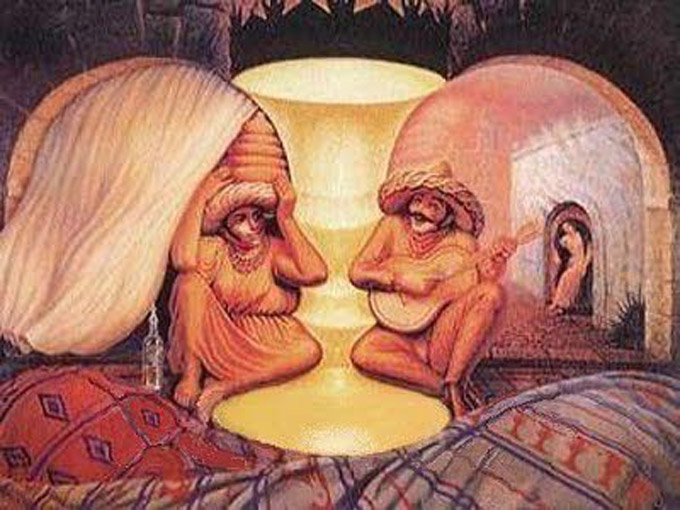 Conceito de interdisciplinaridade:
O termo surge ligado à finalidade de corrigir possíveis erros e a esterilidade acarretada por uma ciência excessivamente compartimentada e sem comunicação interdisciplinar;

 “A interdisciplinaridade é fundamentalmente um processo e uma filosofia de trabalho que entra em ação na hora de enfrentar os problemas e questões que preocupam em cada sociedade.” (SANTOMÉ, 1998, p. 65)
Justificativas e possibilidades da interdisciplinaridade
Possibilita romper fronteiras entre disciplinas;

É exigência da própria complexidade do mundo e dos aspectos que o envolvem: econômicos, sociais, políticos, biológicos, geográficos, histórico;

A interdisciplinaridade implica a disciplinaridade: 
Exemplo: equipe multidisciplinar e trabalho interdisciplinar.

“Apostar na interdisciplinaridade significa defender um novo tipo de pessoa,  mais aberta, flexível, solidária, democrática.” (SANTOMÉ, 1998, p. 45)
Níveis de interdisciplinaridade Erich Jantsch (no Seminário da OCDE, de 1979)
1. Multidisciplinaridade: nível mais baixo da coordenação entre disciplinas. Mera justaposição. Oferta simultânea de diferentes disciplinas. 

2. Pluridisciplinaridade: justaposição de disciplinas mais ou menos próximas. Ciências da natureza, Ciências Humanas, etc. É um tipo de comunicação que não as modifica internamente. Alguns autores chamaram de co-disciplinaridade.
3. Disciplinaridade cruzada: envolve uma abordagem baseada em posturas de força. A disciplina considerada importante determinará o que as outras deverão assumir.

4. Interdisciplinaridade: Reúne estudos complementares de diversas especialidades num contexto de estudo mais coletivo. Implica uma vontade e compromisso de elaborar um contexto mais geral, no qual cada uma das disciplinas em contato são por sua vez modificadas e passam a depender claramente umas das outras, enriquecendo-se reciprocamente. 

(JANTSCH, 1979, citado por SANTOMÉ, 1998, p. 70-73)
5. Transdisciplinaridade: Envolve a própria superação das disciplinas, se as entendemos como corpo de conhecimentos, métodos e técnicas com fronteiras. “É o nível superior da interdisciplinaridade, onde desaparecem os limites entre as diversas disciplinas e se constitui um sistema total que ultrapassa o plano das relações e interações entre tais disciplinas.”

(JANTSCH, 1979, citado por SANTOMÉ, 1998, p. 73)
“Alunos e alunas com uma educação mais interdisciplinar estão mais capacitados para enfrentar problemas que transcendem os limites de uma disciplina concreta e para detectar, analisar e solucionar problemas novos.” (SANTOMÉ, 1999, p. 73-74)
A aposta na interdisciplinaridade precisa levar em conta:
Riscos dos excessos de otimismo;
Insuficiência do rótulo de “interdisciplinar”;
Riscos de desvirtuar a interdisciplinaridade – especialmente em função de disciplinas com maior prestígio;
Caciquismo (prevalência de sujeitos e áreas sobre outros);
Rigidez das estruturas mentais dos envolvidos;
Peso da rotina;
Preocupação dos conformistas em relação a posturas mais inovadoras.
Interdisciplinaridade: os eixos de conteúdos e atividades no CEFET-MG
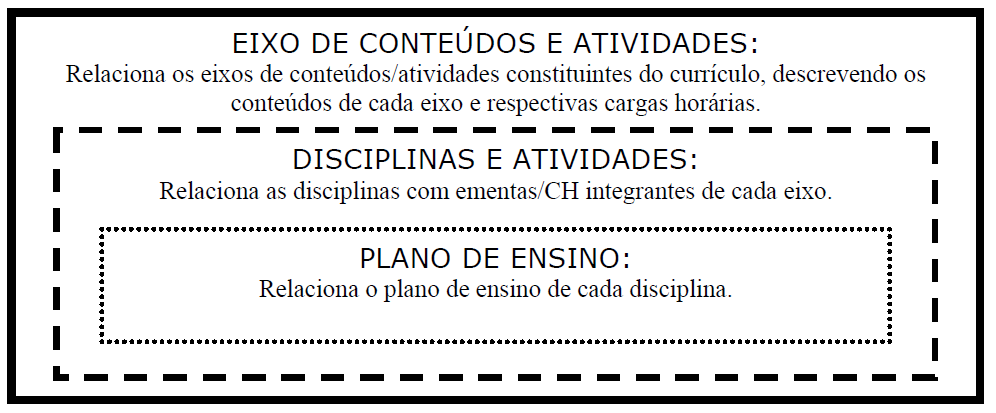 O eixo de conteúdos e atividades “consiste de um conjunto de conteúdos curriculares, coerentemente agregados, relacionados a uma área de conhecimento específica dentro do currículo incluindo as atividades envolvidas na sua implementação” (CEFET-MG, 2008, p. 18)
Não consta no PPI
Sugestão de quatro fases para o trabalho:

Fase 1: Definição de Princípios;

 Fase 2: Diagnóstico;

 Fase 3: Fundamentação legal e escolhas curriculares e didáticas;

Fase 4: Escrita, revisão e encaminhamento do PPC para aprovação.
(Re)estruturação curriculareReestruturação de PPC
A teoria do currículo na prática:
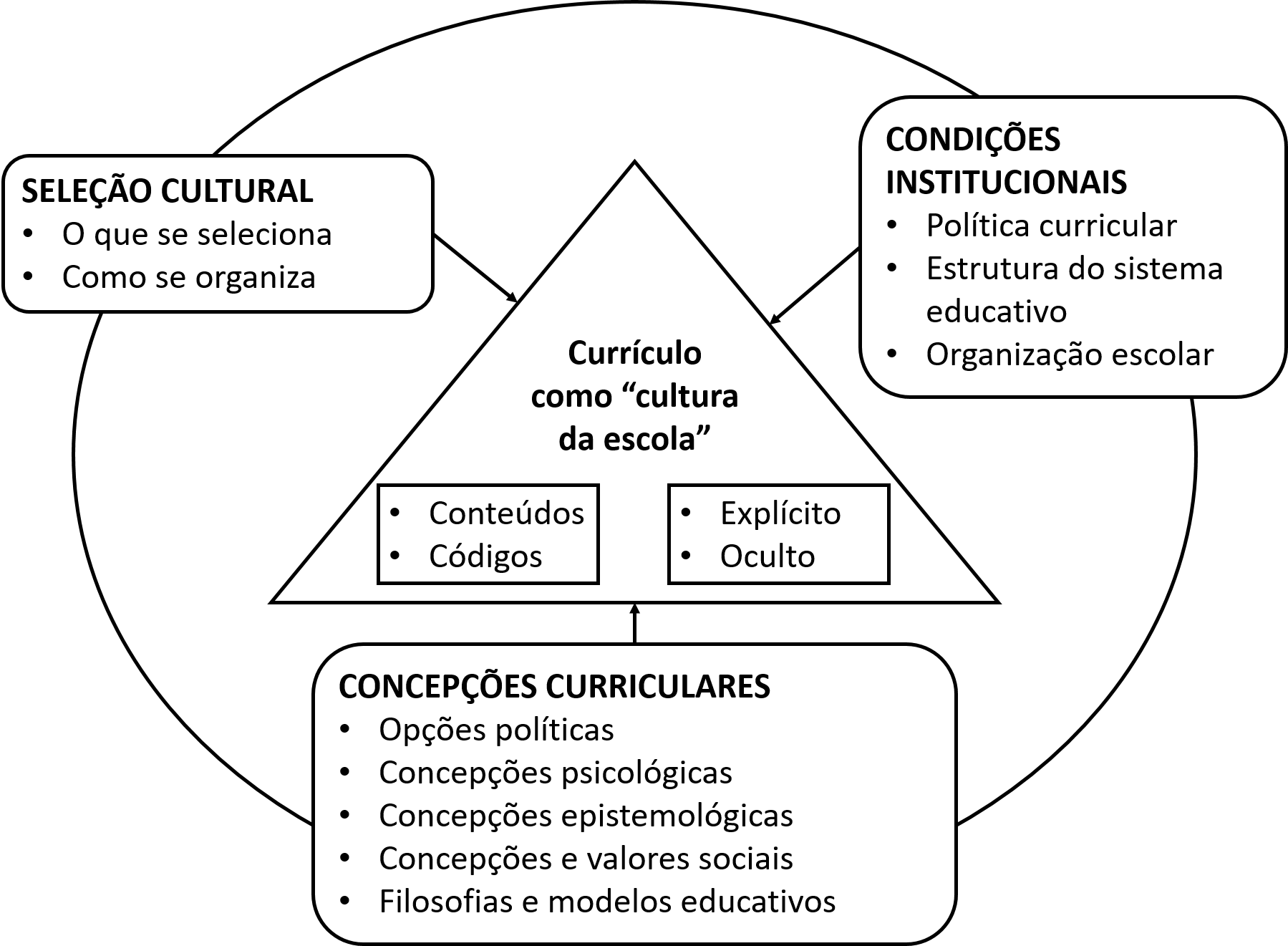 Lei de Diretrizes e Bases da Educação Nacional; 
DCN dos cursos de Engenharia, 
Outros instrumentos normativos;
Condições materiais institucionais.
Conhecimento das área;
Necessidades formativas/perfil do egresso;
Formação dos professores.
Projeto Pedagógico Institucional - PPI;
Concepções de educação e formação; de currículo e organização curricular
Resoluções internas:
Resolução CEPE 24/2008;
Resolução CGRAD nº 25/2010;
Resolução TCC; Estágio...
Fonte:  Sacristán (2000, p. 36)
“[...] a prática de pensar a prática é a melhor maneira de pensar certo” 

(FREIRE, 1987, p. 65).
Mas...
Antes disso, algumas medidas precisam ser tomadas...
Proposta de Reformulação da Resolução CGRAD n° 25/2010 – que aprova as Diretrizes para Elaboração e Tramitação de Projetos Pedagógicos dos Cursos de Graduação do CEFET-MG;
 Modelo de Plano de Trabalho do Coordenador de Curso;
 Sugestão de fases para o trabalho de reestruturação de PPCs;
Propostas da DIRGRAD
Finalizar a proposta de reformulação da Res. CGRAD 25/2010;
Propor alteração da Resolução CEPE 24/2008;
Novas disciplinas equalizadas?
Filiação de disciplinas?
Reestruturação de disciplinas?
Explicitação da forma de organização curricular: eixos?
Outras demandas verificadas nos cursos e departamentos?
Outros instrumentos normativos institucionais precisam ser alterados?
Atividades a serem realizadas pelos NDEs, departamentos e coordenações de curso
Resoluções que aprovam planos de ensino das disciplinas equalizadas:
Resolução CGRAD nº 18/2012 – Disciplinas equalizadas do Departamento de Química;
Resolução CGRAD nº 15/2013 – Disciplinas equalizadas do Departamento de Computação;
Resolução CGRAD nº 11/2013 – Disciplinas equalizadas do Departamento de Física e Matemática;
Resolução CGRAD nº 10/2013 – Disciplinas equalizadas do Departamento de Ciências Sociais Aplicadas.
Resolução CGRAD nº 09/2013 – Disciplinas equalizadas do Departamento de Ciências Sociais e Filosofia;
Resolução CGRAD nº 45/2015 – Alteração da Resolução CGRAD nº 09/2013;
Sugestão:
Criação de um Grupo de Trabalho Coordenador, que assumiria a coordenação do trabalho de reestruturação dos instrumentos normativos.

Ações dos NDEs:
Discussão das DCNs no âmbito dos cursos e departamentos envolvidos nas alterações curriculares, com redação de proposta a ser levada para discussão com todos os NDEs no próximo encontro...
Obrigado!
abelardo@cefetmg.br 
Abelardo Bento Araújo

cgdag@cefetmg.br 
Coordenação Geral de Desenvolvimento e Acompanhamento da Graduação

Telefone: (31) 3319-7033
Referências
APPLE, Michael W. A política do conhecimento oficial: faz sentido a ideia de um currículo nacional? In: MOREIRA, Antônio Flávio; SILVA, Tomaz Tadeu da. Currículo, cultura e sociedade. 11. ed. São Paulo: Cortez, 2009, p. 59-92.
CENTRO FEDERAL DE EDUCAÇÃO TECNOLÓGICA DE MINAS GERAIS – CEFET-MG. Projeto Pedagógico do Curso de Engenharia Elétrica. Belo Horizonte – MG, 2008.
FREIRE, Paulo. A importância do ato de ler. 50. ed. São Paulo: Cortez, 1992. 
GOODSON, Ivor F. Currículo: teoria e história, Petrópolis: Vozes, 1995.​
HAMILTON, David. Sobre as origens do termo classe e curriculum. Teoria e Educação, n. 6, 1992.
SANTOMÉ, Jurjo Torres. Globalização e interdisciplinaridade: o currículo integrado. Porto Alegre: Artes Médicas, 1998.
SACRISTÁN, J. Gimeno. O currículo: uma reflexão sobre a prática. Tradução Ernani F. da F. Rosa. 3. ed. Porto Alegre: Artmed, 2000.
SACRISTÁN, J. Gimeno. Saberes e incertezas sobre o currículo. São Paulo: Penso, 2013.